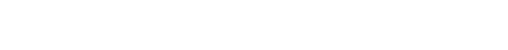 Australian Arbitration Law: Out on a limb or at the cutting edge?
Fred Hawke

AIDA Reinsurance Working Party, Sydney
2013



© Clayton Utz
Rumors of the Death of Commercial Arbitration in Australia, at the hands of the High Court, have been greatly exaggerated
Westport Insurance Corporation v Gordian Runoff Limited is, as the Privy Council said of the common law rule that an arbitral award could be set aside for error of law on the face of the award, "an accident of legal history" (Max Cooper & Sons Pty Ltd v University of NSW [1979] 2 NSWLR 257 @ 262 cited by the High Court in TCL Air Conditioner (Zhongshan) Co Ltd v The Judges of the Federal Court of Australia & Anor [2013] HCA 5 @ para 38)
Both of the key pieces of legislation on which it turned have, for relevant purposes, gone the way of the Dodo
section 38 of the Commercial Arbitration Act 1984 (NSW) - replaced by ss 34 and 34A of the Commercial Arbitration Act 2010 (NSW);
section 18B of the Insurance Act 1902 (NSW) - no longer applies to reinsurance by virtue of cl. 4(b) Insurance Regulations 2009 (NSW);
new uniform Commercial Arbitration Acts in same terms as the 2010 NSW statute, in other Australian state jurisdictions.
State Uniform Commercial Arbitration Acts only apply domestically
For international arbitrations, section 16(1) of the International Arbitration Act 1974 (Cth) imports the UNCITRAL Model Law and gives it "force of law" in Australia:
Not clear why the parties in Westport v Gordian did not use it;
Its constitutional validity was upheld by the High Court in the TCL case.
If the Model Law applies to an arbitration it will exclude the Uniform State C.A.A.s.
The Uniform State C.A.A.s (Section 34A in the NSW Act) now only permit appeals to the Court on questions of law:
By agreement of the parties, made before the award or within 3 months of it; and
With leave of the Court.
(my emphasis)
Leave depends on the Court being satisfied that:
the determination will substantially affect one or more parties' rights; and
the question was one which the arbitrators were asked to determine; and
in light of the findings of fact in the award:
The arbitrator's decision on the point is "obviously wrong", or
Leave depends on the Court being satisfied that: (cont.)
The question is one of general public importance and the arbitrators' decision is at least open to serious doubt; and
that despite the parties' agreement to arbitrate, it is just and proper in all the circumstances for the Court to resolve the question.
(my emphasis)
So the parties are free to exclude appeals on questions of law altogether, if they wish
The Model Law does not permit appeals on questions of law.  The only recourse is an application to set aside the award, under Article 34.
The Uniform State C.A.A.s (Section 34 in the NSW Act) contain relevantly similar provisions for setting aside awards, to Article 34 M.L.
Parties can also dispense with reasons, if they wish
Article 31(2) of the Model Law provides that an award shall state the reasons upon which it is based, unless the parties have agreed that no reasons are to be given or the award is one on agreed terms under Article 30.
The Australian States' Uniform C.A.A.s contain identical provisions (section 31 in the NSW Act).
Whether parties should dispense with reasons is another matter.
So in an Arbitration under one of the new Australian Uniform C.A.A.s, assuming the parties:
do not dispense with reasons; and
agree to permit appeals on questions of law;
Will insufficiency of reasons be grounds to hold that the Arbitrators' decision is:
obviously wrong; or
open to serious doubt;
On the basis of their findings of fact?
Well, possibly yes, but is that a bad thing if a conclusion on a point of law, such as the interpretation of a contract or statute, is not clearly explained by reference to the facts?
Such as the arbitrators' failure, in Westport v Gordian, to deal with the "unless in all the circumstances it is not reasonable for the insurer to be bound" proviso, in section 18B.
The parties have an interest in understanding why and how Arbitrators have come to their conclusions, on points of law
Rights to apply set aside the award may be triggered, such as an argument that the award was in conflict with the public policy of the State, as regards the point at issue:
Article 34(2)(b)(ii) Model Law;
Section 34 Commercial Arbitration Act 2010 (NSW)
An example might be an award which interpreted a cedant's policy, for the purpose of a reinsurance dispute, as extending to cover fines and penalties imposed under Uniform Work, Health and Safety laws.
The parties have an interest in understanding why and how Arbitrators have come to their conclusions, on points of law (cont.)
Losers need to be able to understand why they lost, in order to preserve confidence in arbitration as a viable and just alternative to litigation;
if commercial people think they are getting palm-tree justice, they will think twice about using arbitration clauses in their contracts;
General Counsel need to be able to explain to Boards why putatively valid legal arguments did not get up, and be satisfied at least that the arbitrators understood them, in order to defend the process.
The public has an interest in the parties understanding why, and being able if necessary to explain why, Arbitrators have come to their conclusions on points of law
Enforcements of awards is an exercise of public power, through the judiciary.
Not all commercial arbitrations have consequences only for the parties;
In the reinsurance content a liquidator of an insolvent cedant, pursuing a reinsurance recovery, may need to disclose the terms of the award in order to satisfy creditors and show compliance with s562A Corporations Act 2001 (Cth).  The arbitrators' interpretation of the terms of the reinsurance instrument may have very significant implications for the distribution to policyholders.
The public has an interest in the parties understanding why, and being able if necessary to explain why, Arbitrators have come to their conclusions on points of law (cont.)
The award itself may have consequences beyond mere enforceability:
founding a plea of former recovery;
Res judicata or issue estoppel;
Anshun estoppel (if the point of law is subsequently raised again between the parties in other proceedings.
www.claytonutz.com